А. С. Пушкин «Евгений Онегин»
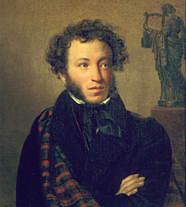 1
А. С. Пушкин
2
История создания романа
3
Композиция сюжета
4
Сюжет
5
Сюжетные линии
6
Система образов романа
Выполнила:
ученица 9 класса «А»
МБОУ «СОШ №6» г. Гая Оренбургской обл.
Василенко Екатерина
Literata.Ru
Выход
Биография А. С. Пушкина
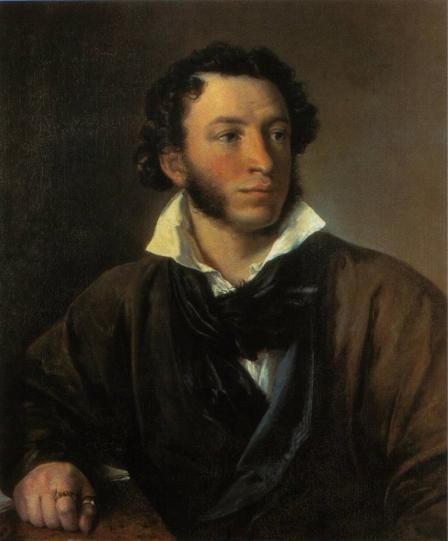 Алекса́ндр Серге́евич Пу́шкин (26 мая (6 июня) 1799, Москва — 29 января (10 февраля) 1837, Санкт-Петербург) — русский поэт, драматург и прозаик.
Александр Сергеевич Пушкин имеет репутацию великого или величайшего русского поэта. В филологии Пушкин рассматривается как создатель современного русского литературного языка .
К списку
История создания романа
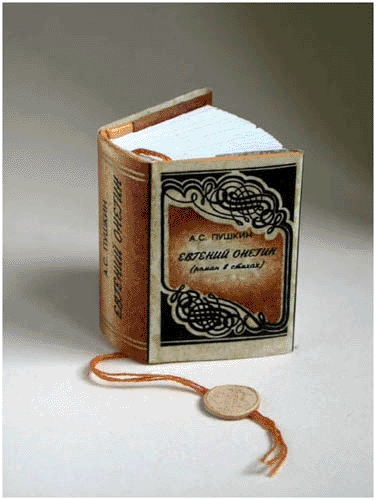 Создавался более 7 лет: с мая 1823 года по сентябрь 1830 г.Пушкин работал над романом до последних дней своей жизни. Последний авторский вариант романа был напечатан в 1837 году.С «Евгения Онегина» начинается история русского реалистического романа.
А.С.Пушкин  «Евгений Онегин»
            (первое издание).
Далее
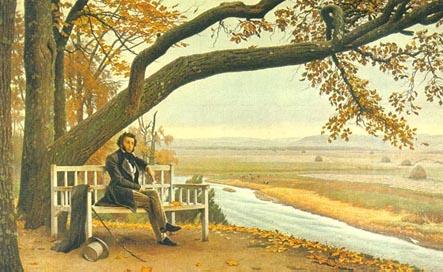 Роман (франц. roman), литературный жанр, эпическое произведение большой формы, в котором повествование сосредоточено на судьбах отдельной личности в ее отношении к окружающему миру, на становлении, развитии ее характера и самосознания.
Реализм - литературное направление, стремящееся широко, многосторонне, правдиво отражать реальную жизнь. Изображение типических характеров в типических обстоятельствах.
Жанр – роман в стихах, то есть лиро-эпическое произведение, где автор свободно переходит от повествования к лирическим отступлениям. В романе две сюжетные линии: Онегин – Татьяна и Онегин – Ленский
К списку
Композиция сюжета
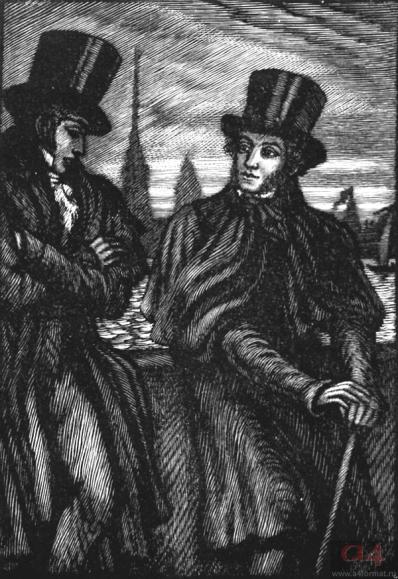 Глава 1 – развёрнутая
экспозиция
Глава 2 – завязка второй
сюжетной линии (знакомство
Онегина с Ленским)
Глава 3 – завязка первой
сюжетной линии (знакомство
Онегина с Татьяной)
Глава 6 – дуэль (кульминация и
развязка второй линии)
Глава 8 – развязка первой линии
Далее
Особенности композиции романа
Далее
«Онегинская» строфа
А Мой дядя самых честных правил, 
Б Когда не в шутку занемог, 
А Он уважать себя заставил 
Б И лучше выдумать не мог...
__________________________
В Его пример другим наука; 
В Но, боже мой, какая скука 
Г С больным сидеть и день и ночь, 
Г Не отходя ни шагу прочь!
__________________________
Д Какое низкое коварство 
Е Полуживого забавлять, 
Е Ему подушки поправлять, 
Д Печально подносить лекарство...

Ж Вздыхать и думать про себя: 
Ж «Когда же черт возьмет тебя!»
Перекрестная 
рифма
(тема)



Смежная рифма
(развитие темы)



Опоясывающая 
рифма
(развитие темы)

Заключительное
двустишие
(итоговое 
осмысливание)
К списку
Сюжет
Жизнь Онегина в Петербурге была полна любовными интригами и светскими забавами, но теперь ему предстоит скука в деревне. По прибытии оказывается, что дядя умер, а Евгений стал его наследником. Онегин поселяется в деревне, и вскоре им действительно овладевает хандра.
Соседом Онегина оказывается приехавший из Германии восемнадцатилетний Владимир Ленский, поэт-романтик. Ленский и Онегин сходятся. Ленский влюблен в Ольгу Ларину, дочь помещика. На всегда весёлую Ольгу не похожа её задумчивая сестра Татьяна. Встретив Онегина, Татьяна влюбляется в него и пишет ему письмо. Однако Онегин отвергает её: он не ищет спокойной семейной жизни. Ленский и Онегин приглашены к Лариным. Онегин не рад этому приглашению, но Ленский уговаривает его поехать.
На обеде у Лариных Онегин, дабы заставить Ленского ревновать, неожиданно начинает ухаживать за Ольгой. Ленский вызывает его на дуэль. Поединок заканчивается смертью Ленского, и Онегин уезжает из деревни.
Через два года он появляется в Петербурге и встречает Татьяну. Она важная дама, жена князя. Онегин воспылал к ней любовью, но на этот раз был отвергнут уже он, несмотря на то, что Татьяна так же любит его, но хочет остаться верной мужу.
К списку
Сюжетные линии романа
Онегин и Ленский: 
Знакомство в деревне, 
Разговор после вечера у Лариных, 
Визит Ленского к Онегину, 
Именины Татьяны, 
Дуэль (Ленский погибает).
Онегин и Татьяна: 
Знакомство с Татьяной, 
Разговор с няней, 
Письмо Татьяны к Онегину, 
Объяснение в саду, 
Сон Татьяны. Именины, 
Посещение дома Онегина, 
Отъезд в Москву, 
Встреча на балу в Петербурге через 2 года, 
Письмо к Татьяне (объяснение), 
Вечер у Татьяны,
К списку
Система образов романа
К списку
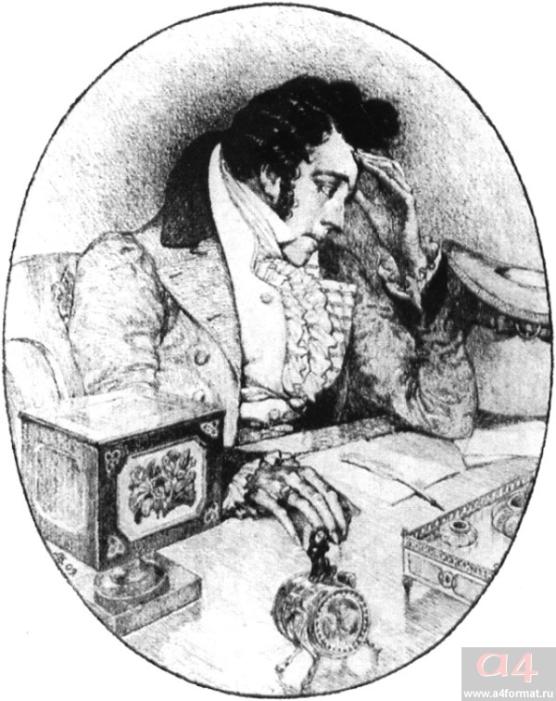 Евгений Онегин — прототип Пётр Чаадаев, друг Пушкина, назван самим Пушкиным в первой главе. История Онегина напоминает жизнь Чаадаева. Важное влияние на образ Онегина оказал Лорд Байрон и его «Байроновские Герои», Дон Жуан и Чайлд Гарольд, которые также не раз упоминаются самим Пушкиным.
Назад
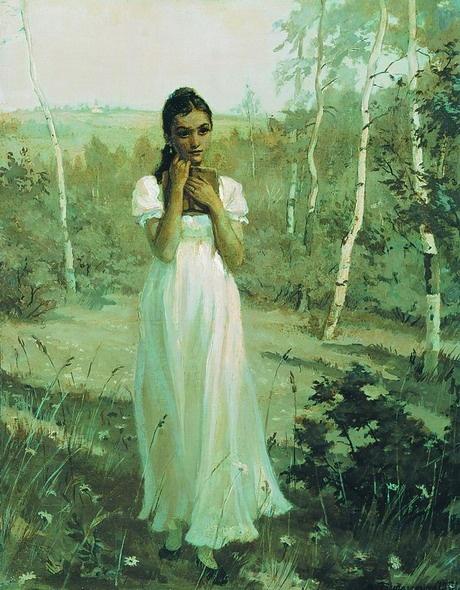 Татьяна Ларина — прототип Авдотья (Дуня) Норова, подруга Чаадаева. Сама Дуня упоминается во второй главе, а в конце последней главы Пушкин выражает свою скорбь по поводу её безвременной кончины. Из-за гибели Дуни в конце романа прототипом княгини, созревшей и преображённой Татьяны, выступает Анна Керн, возлюбленная Пушкина.
Назад
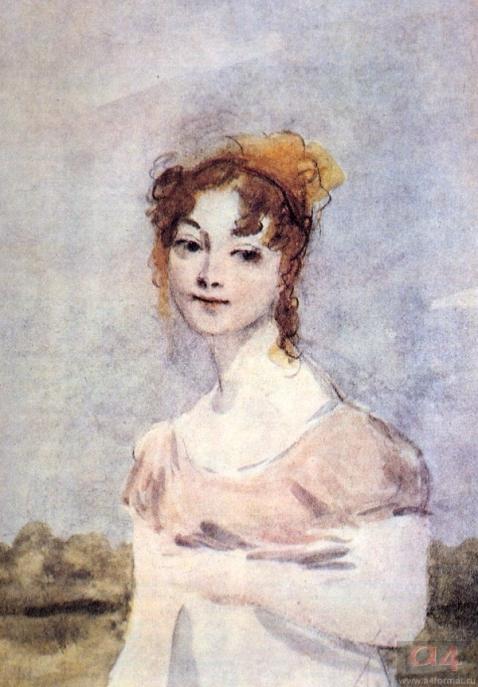 Ольга Ларина, её сестра — обобщённый образ типичной героини популярного романа; красивый внешне, но лишённый глубокого содержания.
Назад
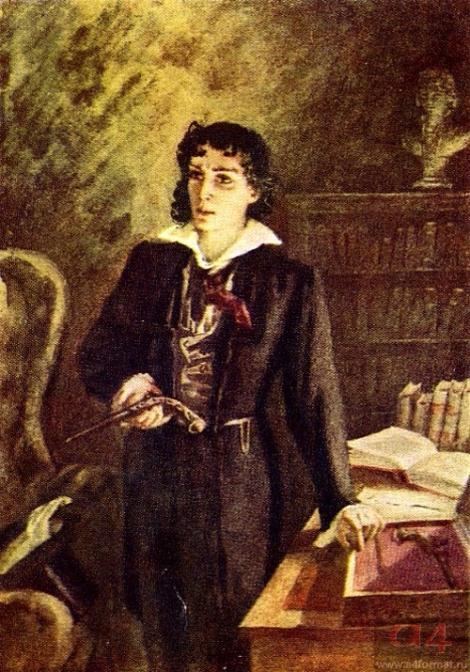 Владимир Ленский — сам Пушкин или скорее его идеализированный образ. Влияние на этот образ оказал также немецкий студент Карл Занд, которому Пушкин посвятил стихотворение «Кинжал».
Назад
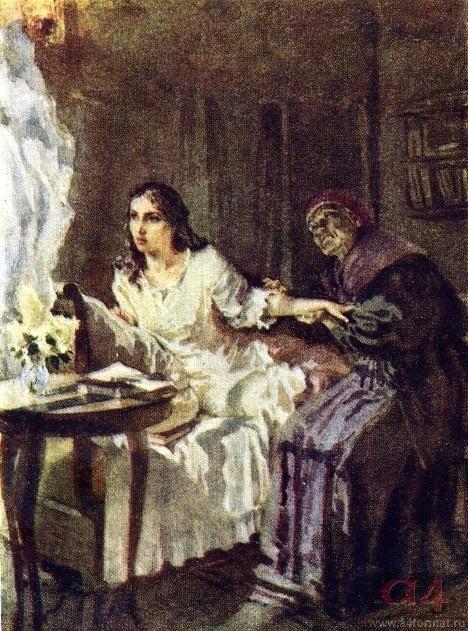 няня Татьяны — вероятный прототип — Яковлева Арина Родионовна, няня Пушкина.
Назад
Автор произведения — сам Пушкин. Он постоянно вмешивается в ход повествования, напоминает о себе («Но вреден север для меня»), водит дружбу с Онегиным («Условий света свергнув бремя, как он отстав от суеты, с ним подружился я в то время, мне нравились его черты»), в своих лирических отступлениях делится с читателями своими размышлениями о самых разных жизненных вопросах, высказывает свою мировоззренческую позицию. Автор в некоторых местах нарушает ход повествования и вводит в текст метатекстовые элементы («Читатель ждёт уж рифмы „розы“ — на, вот, возьми её скорей»). Пушкин даже изобразил себя рядом с Онегиным на берегу Невы (см. изображение) и хотел поместить этот и ряд других рисунков в качестве иллюстрации к роману в стихах, но не удалось найти общий язык с издателями журнала «Невский альманах». Сам Пушкин отозвался на это несколькими ироничными эпиграммами.
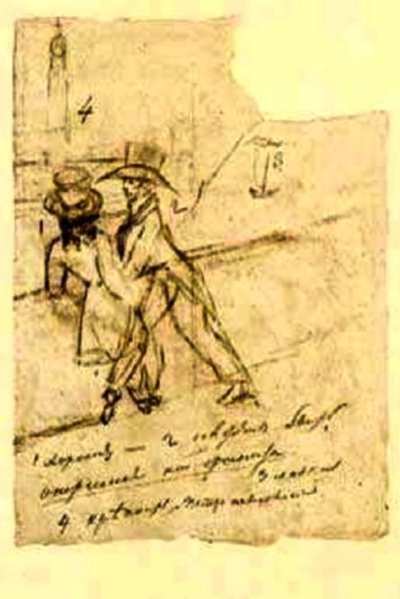 Literata.Ru